TRIGONOMETRI
E.  RUMUS PENJUMLAHAN DAN PENGURANGAN TRIGONOMETRI
By:
Siti Syarah Maulydia, M.Pd
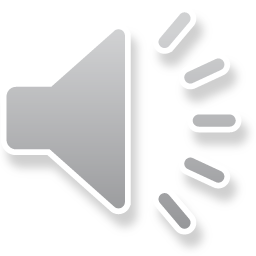 RUMUS PENJUMLAHAN DAN PENGURANGAN TRIGONOMETRI
RUMUS 1.11
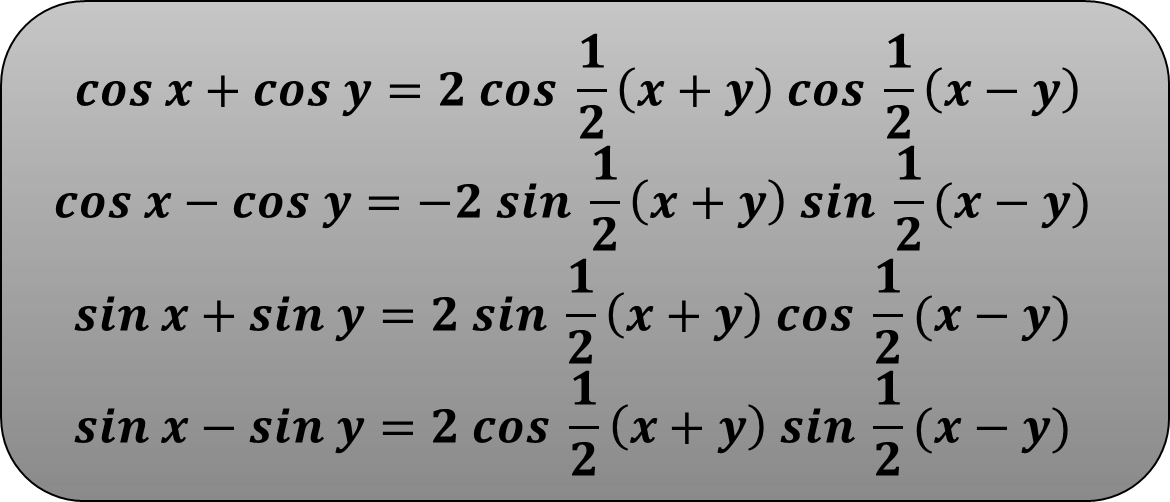 Contoh
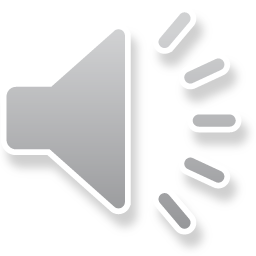 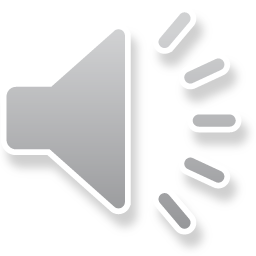